Consequences from the Existence of Entropy
Relationship between the internal energy U=U(T,V) and the equation of state P=P(T,V)
1/T is the 
integrating factor
Remember: with this notation
we separate inexact or potentially inexact 
differentials from exact differentials
=
dS exact
Calculation of the derivatives yields
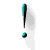 Obviously:
P=P(T,V)
U=U(T,V)
and
not independent
We show for the ideal gas:
is a consequence of U=U(T)
1
U=U(T)
From
CV
is derived from
U=U(T)
2
U=U(T)
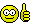 U independent of V
Entropy of an ideal gas and isentropic processes
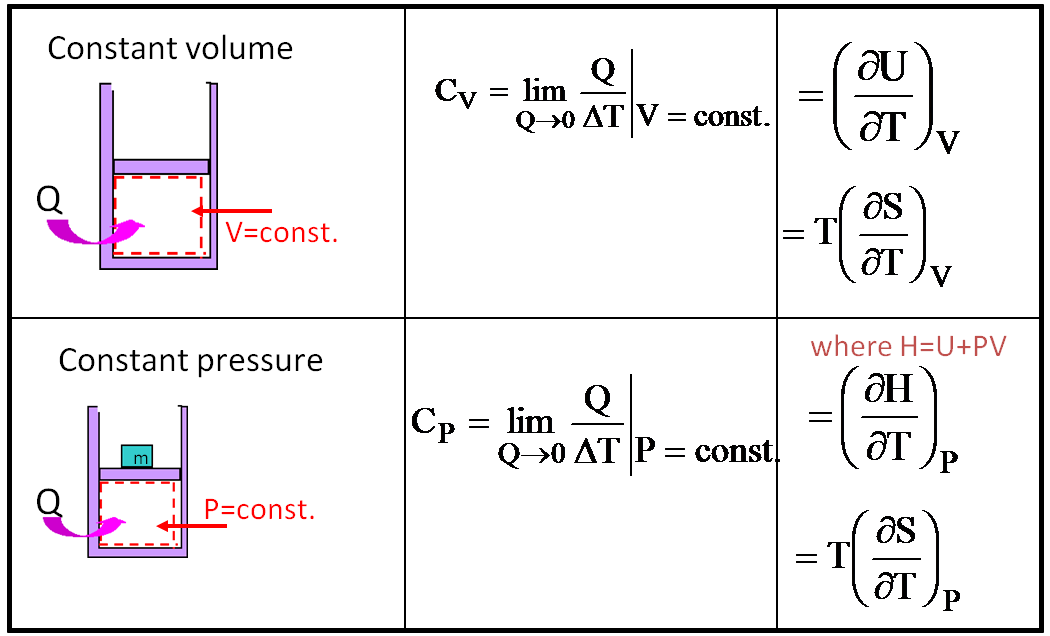 Reminder to heat capacity definition
for the ideal gas
in general
for the ideal gas
Comparison
(in order to obtain dimensionless argument of 
  the logarithm introduce a reference state (Tr,Vr) )
(T,P)
Change from (T,V)
(P,V)
Easily done with
PV=nRT
Isentropic processes
isentropic
Reversible adiabatic processes are isentropic processes that is, processes 
in which the entropy is constant.
S=const.
Isentropic processes in ideal gases
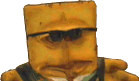 Example for relationship between material properties from existence of entropy
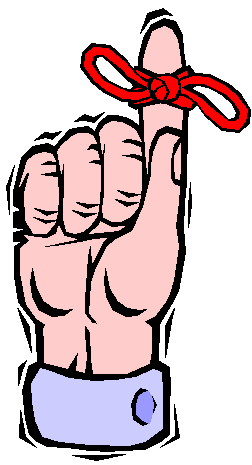 Remember:
Consider
with
with
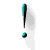 derived from general considerations